PHYS 3313 – Section 001Lecture #15
Monday, Oct. 29, 2012
Dr. Amir Farbin
Finite Potential Well
Penetration Depth
Degeneracy
Simple Harmonic Oscillator
Parabolic Potential
Barriers and Tunneling
Monday, Oct. 29, 2012
PHYS 3313-001, Fall 2012                      Dr. Amir Farbin
1
Announcements
Homework #7
CH6 end of chapter problems: 34, 39, 46, 62 and 65
Due on Monday, Nov. 12, in class 
Quiz #3
Beginning of the class Monday, Nov. 12
Covers CH5 through what we finish this Wednesday 
Colloquium this week
At 4pm, Wednesday, Oct. 31, in SH101
Monday, Oct. 29, 2012
PHYS 3313-001, Fall 2012                      Dr. Amir Farbin
2
Finite Square-Well Potential
The finite square-well potential is

The Schrödinger equation outside the finite well in regions I and III is
				for regions I and III or using

	yields	    . The solution to this differential has exponentials of the form eαx and e-αx.  In the region x > L, we reject the positive exponential and in the region x < 0, we reject the negative exponential.  Why?
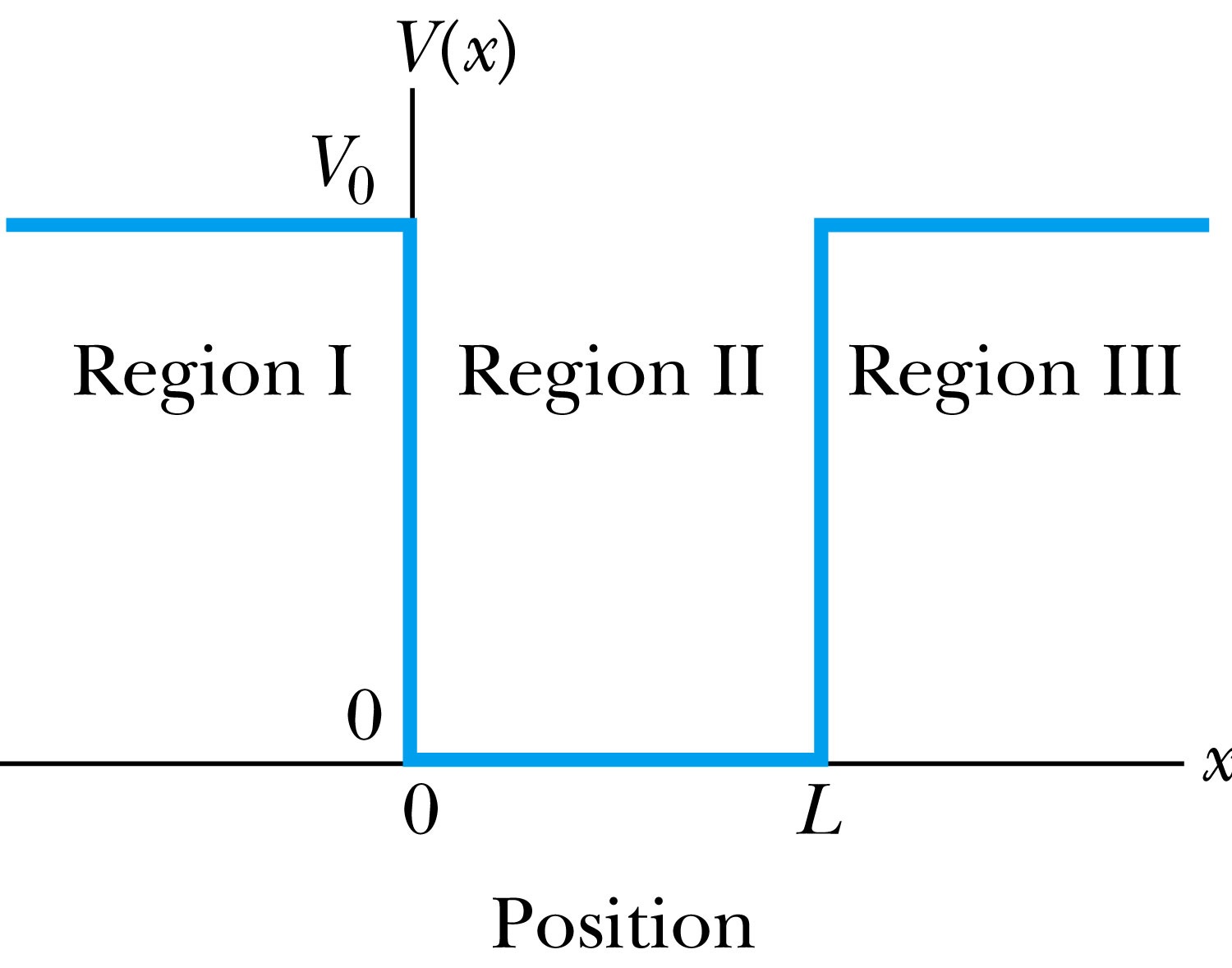 This is because the wave function should be 0 as xinfinity.
Monday, Oct. 29, 2012
PHYS 3313-001, Fall 2012                      Dr. Amir Farbin
3
Finite Square-Well Solution
Inside the square well, where the potential V is zero and the particle is free, the wave equation becomes		          where 

Instead of a sinusoidal solution we can write 

The boundary conditions require that

	and the wave function must be smooth where the regions meet.
Note that the wave function is nonzero outside of the box. 
Non-zero at the boundary either..
What would the energy look like?
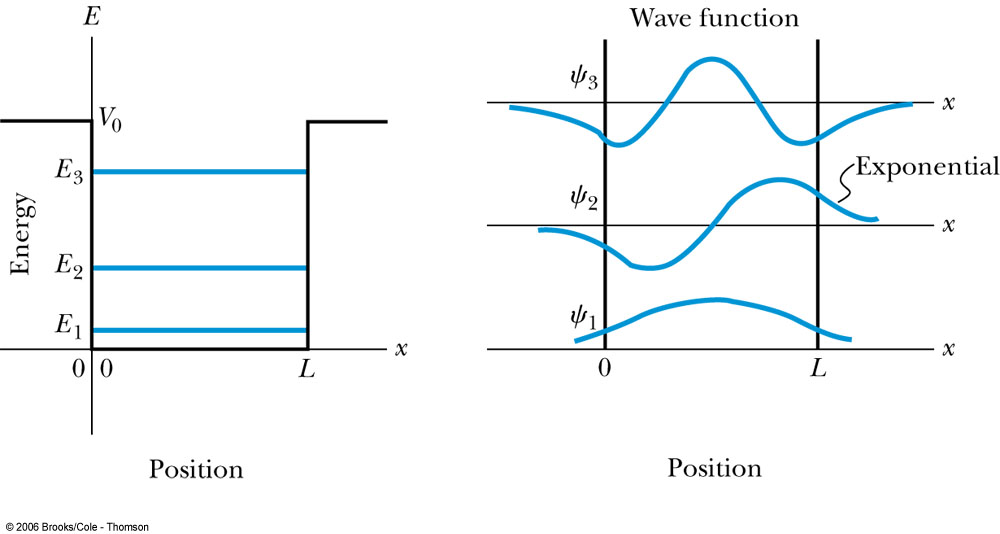 Monday, Oct. 29, 2012
PHYS 3313-001, Fall 2012                      Dr. Amir Farbin
4
Penetration Depth
The penetration depth is the distance outside the potential well where the probability significantly decreases. It is given by


It should not be surprising to find that the penetration distance that violates classical physics is proportional to Planck’s constant.
Monday, Oct. 29, 2012
PHYS 3313-001, Fall 2012                      Dr. Amir Farbin
5
Three-Dimensional Infinite-Potential Well
The wave function must be a function of all three spatial coordinates. We begin with the conservation of energy
Multiply this by the wave function to get


Now consider momentum as an operator acting on the wave function. In this case, the operator must act twice on each dimension. Given:


The three dimensional Schrödinger wave equation is
Rewrite
Monday, Oct. 29, 2012
PHYS 3313-001, Fall 2012                      Dr. Amir Farbin
6
Ex 6.10: Expectation values inside a box
Consider a free particle inside a box with lengths L1, L2 and L3 along the x, y, and z axes, respectively, as shown in Fire.  The particle is constrained to be inside the  box.  Find the wave functions and energies.  Then find the round energy and wave function and the energy of the first excited state for a cube of sides L.
What are the boundary conditions for this situation?
Particle is free, so x, y and z wave functions are independent from each other!
Each wave function must be 0 at the wall!
Inside the box, potential V is 0.
A reasonable solution is
Using the boundary condition
So the wave numbers are
Monday, Oct. 29, 2012
PHYS 3313-001, Fall 2012                      Dr. Amir Farbin
7
Ex 6.10: Expectation values inside a box
Consider a free particle inside a box with lengths L1, L2 and L3 along the x, y, and z axes, respectively, as shown in Fire.  The particle is constrained to be inside the  box.  Find the wave functions and energies.  Then find the round energy and wave function and the energy of the first excited state for a cube of sides L.
The energy can be obtained through the Schrodinger equation
What is the ground state energy?
E1,1,1 when n1=n2=n3=1, how much?
When are the energies the same for different combinations of ni?
Monday, Oct. 29, 2012
PHYS 3313-001, Fall 2012                      Dr. Amir Farbin
8
Degeneracy*
Analysis of the Schrödinger wave equation in three dimensions introduces three quantum numbers that quantize the energy. 
A quantum state is degenerate when there is more than one wave function for a given energy.
Degeneracy results from particular properties of the potential energy function that describes the system. A perturbation of the potential energy, such as spin under a B field, can remove the degeneracy.
*Mirriam-webster: having two or more states or subdivisions having two or more states or subdivisions
Monday, Oct. 29, 2012
PHYS 3313-001, Fall 2012                      Dr. Amir Farbin
9
Simple Harmonic Oscillator
Simple harmonic oscillators describe many physical situations: springs, diatomic molecules and atomic lattices.  







Consider the Taylor expansion of a potential function:

	Redefining the minimum potential and the zero potential, we have

	Substituting this into the wave equation:


		
	Let 	            and  	 which yields		  .
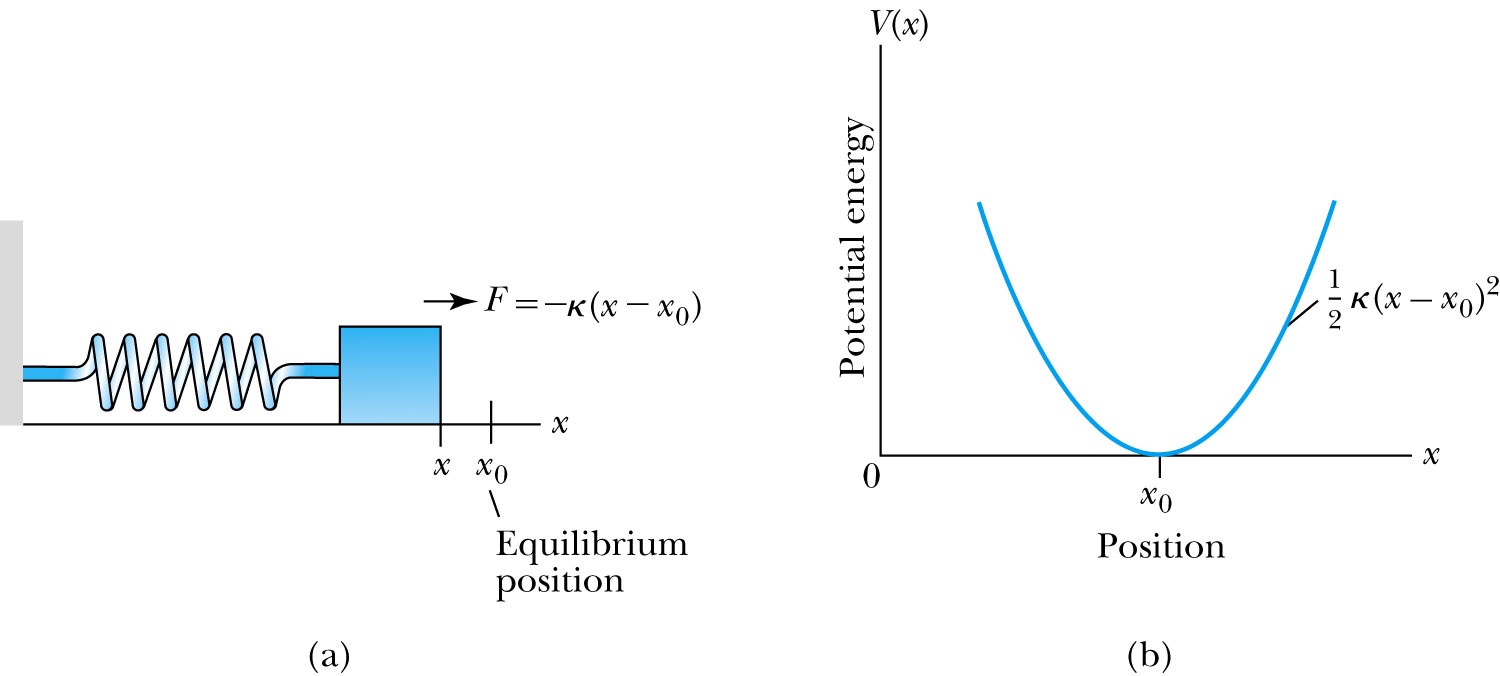 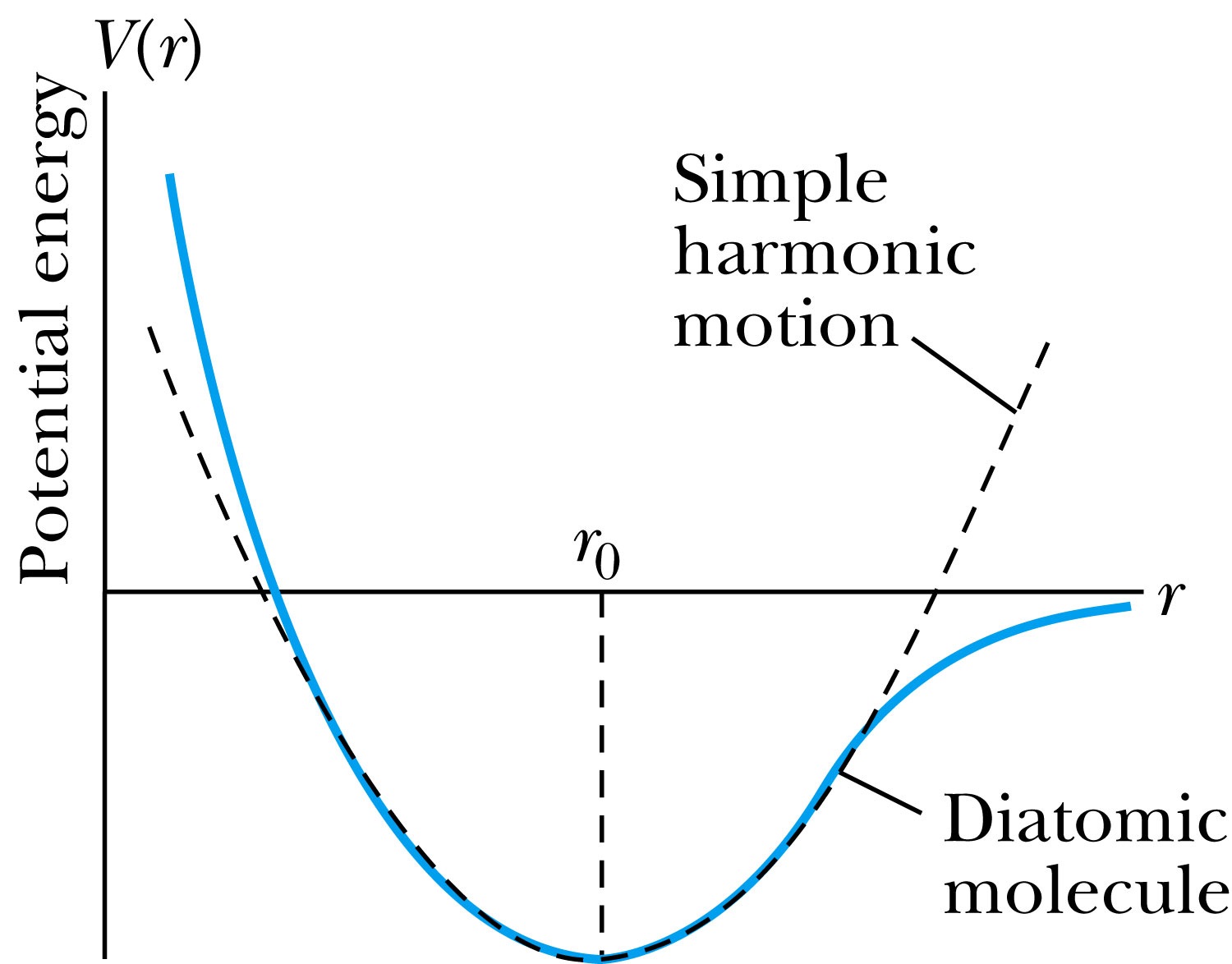 Monday, Oct. 29, 2012
PHYS 3313-001, Fall 2012                      Dr. Amir Farbin
10
Parabolic Potential Well
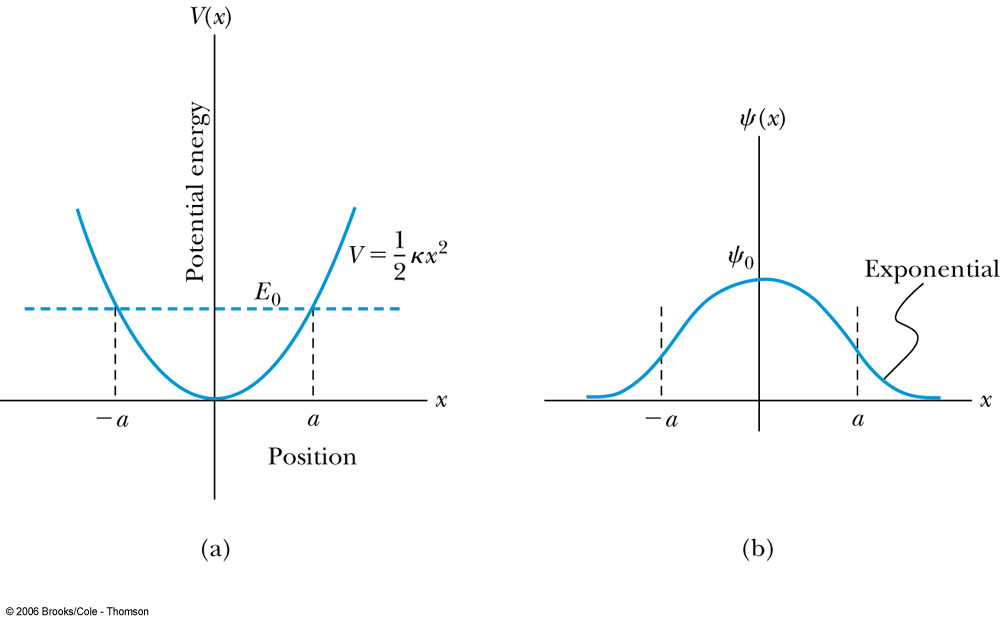 If the lowest energy level is zero, this violates the uncertainty principle.
The wave function solutions are		            where Hn(x) are Hermite polynomials of order n.
In contrast to the particle in a box, where the oscillatory wave function is a sinusoidal curve, in this case the oscillatory behavior is due to the polynomial, which dominates at small x. The exponential tail is provided by the Gaussian function, which dominates at large x.
Monday, Oct. 29, 2012
PHYS 3313-001, Fall 2012                      Dr. Amir Farbin
11
Analysis of the Parabolic Potential Well
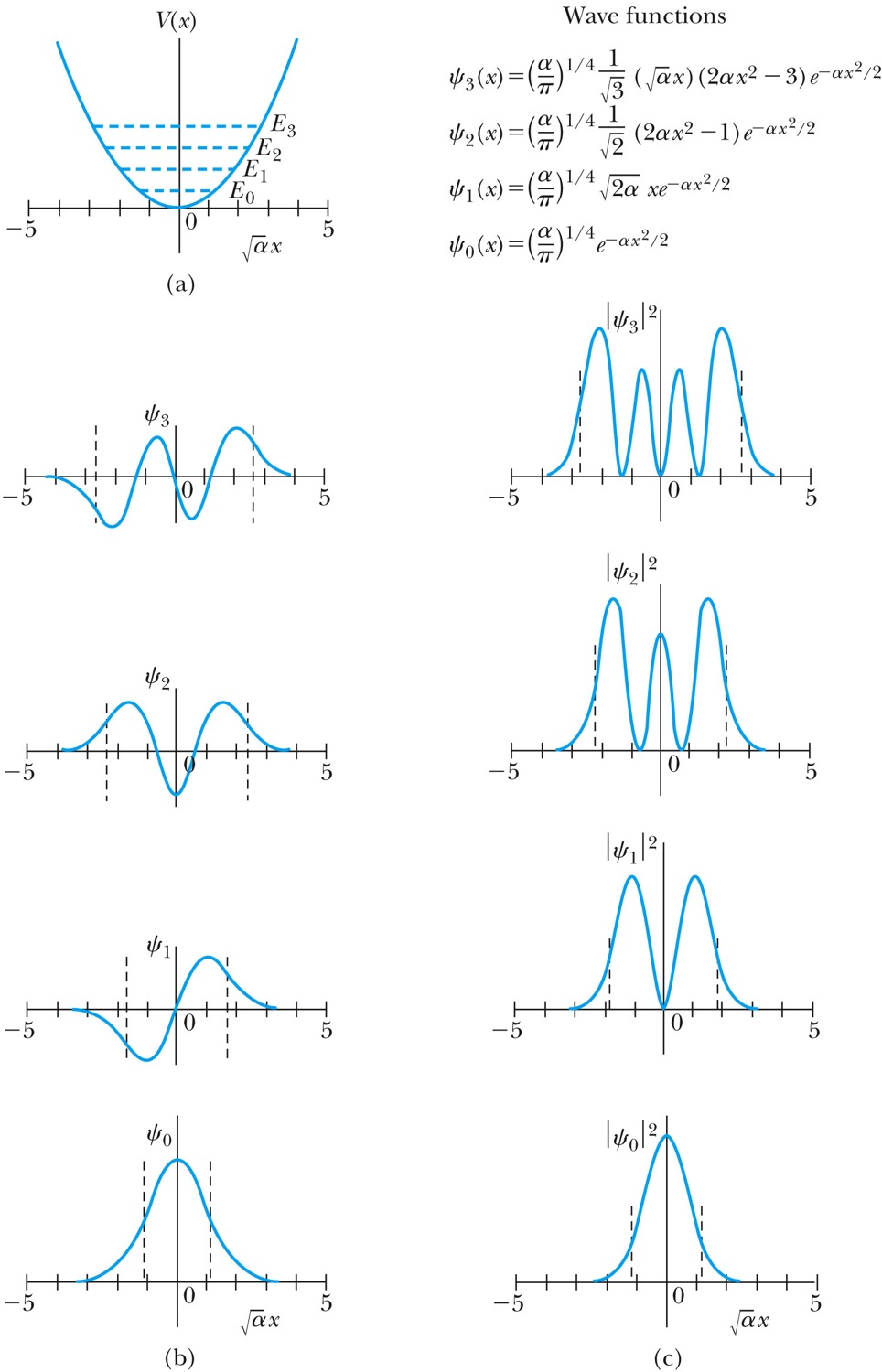 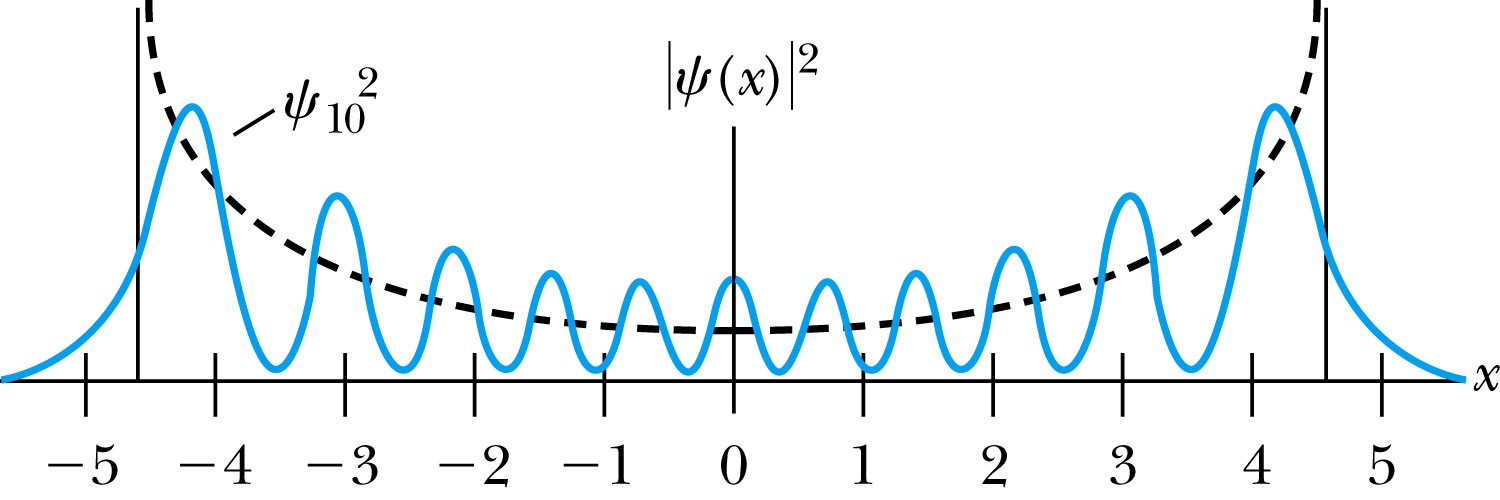 The energy levels are given by

The zero point energy is called the Heisenberg limit:

Classically, the probability of finding the mass is greatest at the ends of motion and smallest at the center (that is, proportional to the amount of time the mass spends at each position).
Contrary to the classical one, the largest probability for this lowest energy state is for the particle to be at the center.
Monday, Oct. 29, 2012
PHYS 3313-001, Fall 2012                      Dr. Amir Farbin
12
Barriers and Tunneling
Consider a particle of energy E approaching a potential barrier of height V0 and the potential everywhere else is zero.
We will first consider the case when the energy is greater than the potential barrier.
In regions I and III the wave numbers are:

In the barrier region we have
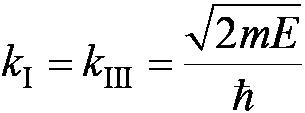 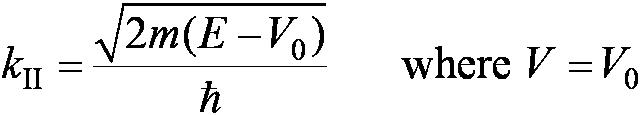 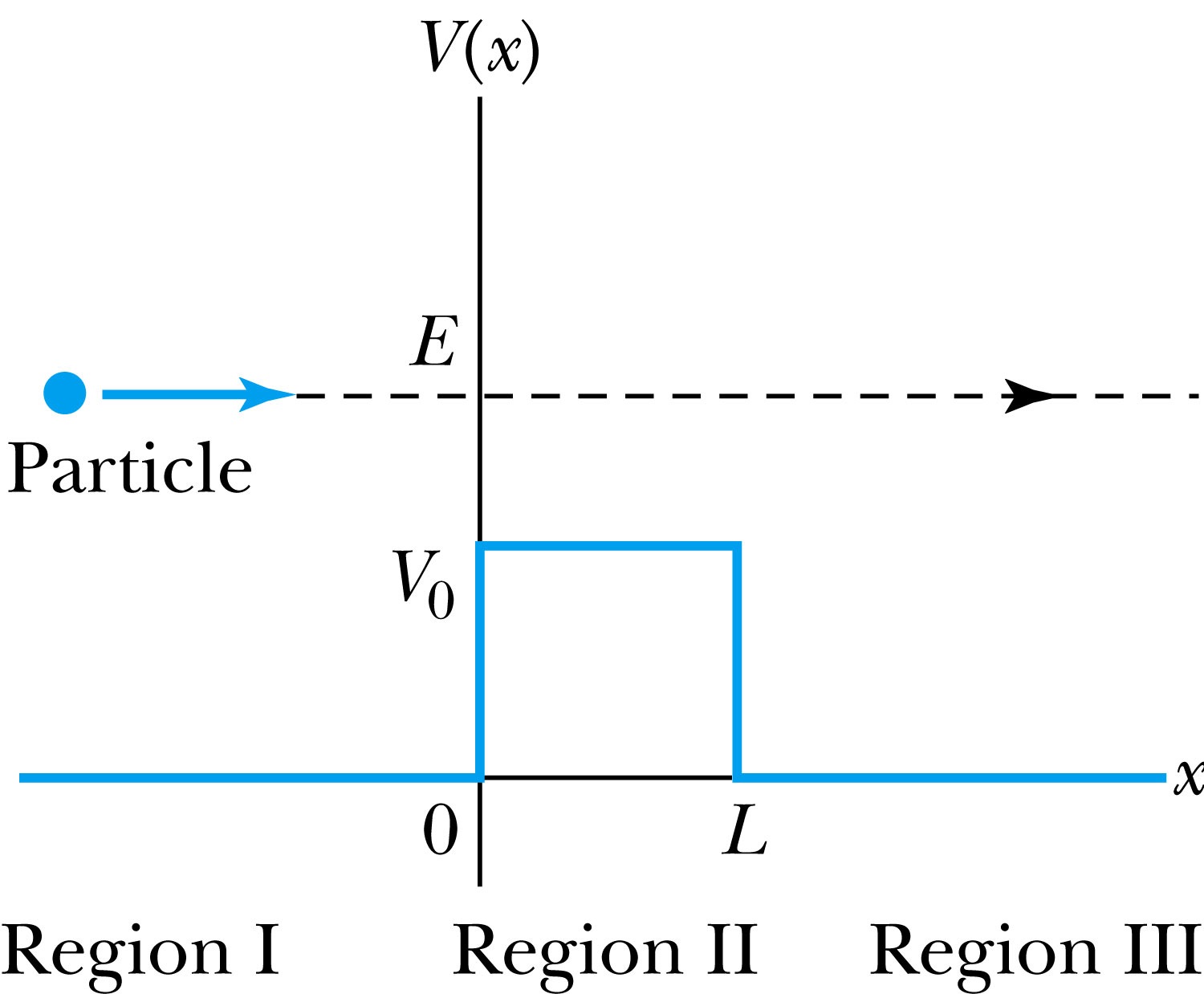 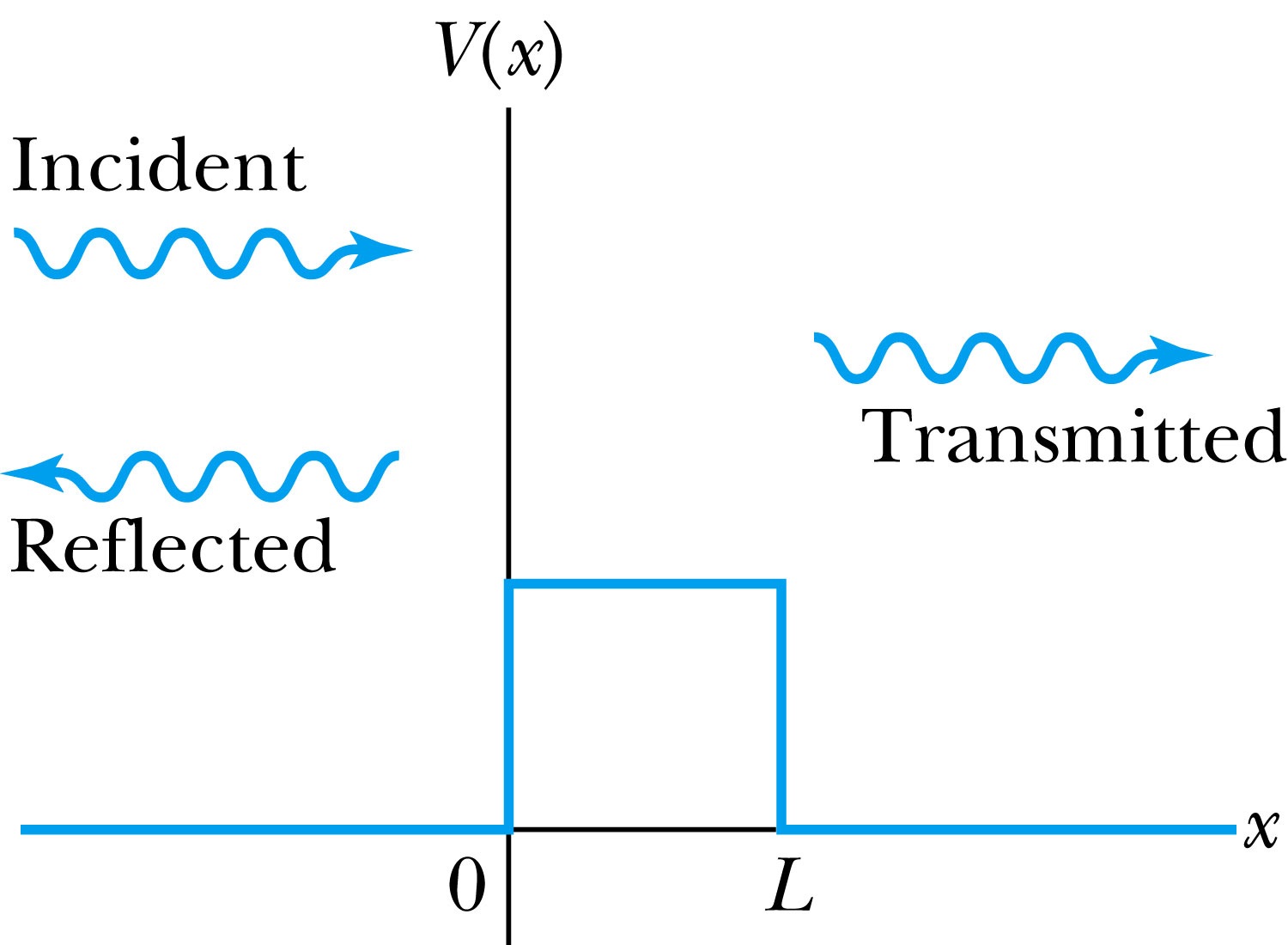 Monday, Oct. 29, 2012
PHYS 3313-001, Fall 2012                      Dr. Amir Farbin
13
Reflection and Transmission
The wave function will consist of an incident wave, a reflected wave, and a transmitted wave.
The potentials and the Schrödinger wave equation for the three regions are as follows:




The corresponding solutions are:


As the wave moves from left to right, we can simplify the wave functions to:
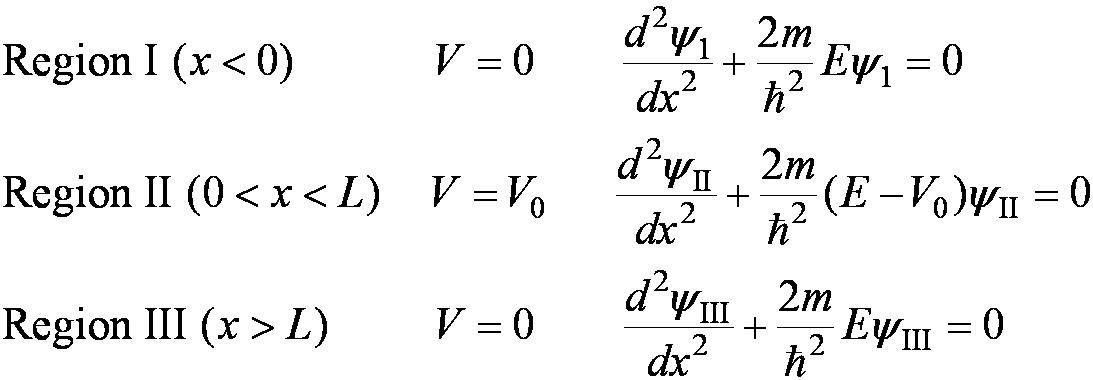 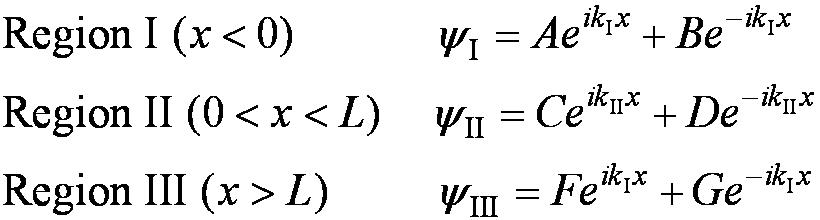 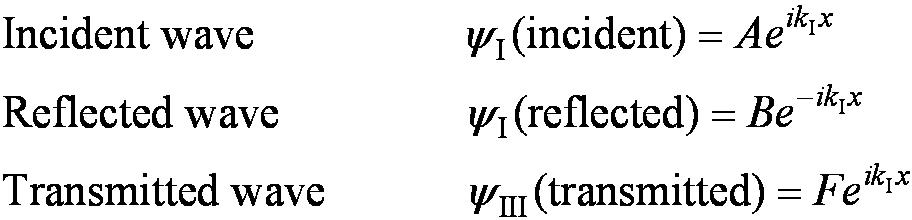 Monday, Oct. 29, 2012
PHYS 3313-001, Fall 2012                      Dr. Amir Farbin
14
Probability of Reflection and Transmission
The probability of the particles being reflected R or transmitted T is:




The maximum kinetic energy of the photoelectrons depends on the value of the light frequency f and not on the intensity.
Because the particles must be either reflected or transmitted we have:  R + T = 1
By applying the boundary conditions x → ±∞, x = 0, and x = L, we arrive at the transmission probability:


Notice that there is a situation in which the transmission probability is 1.
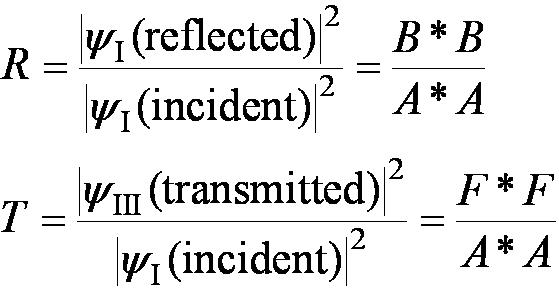 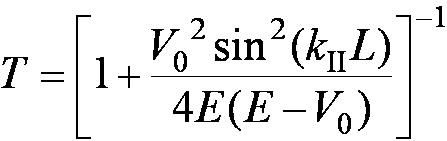 Monday, Oct. 29, 2012
PHYS 3313-001, Fall 2012                      Dr. Amir Farbin
15